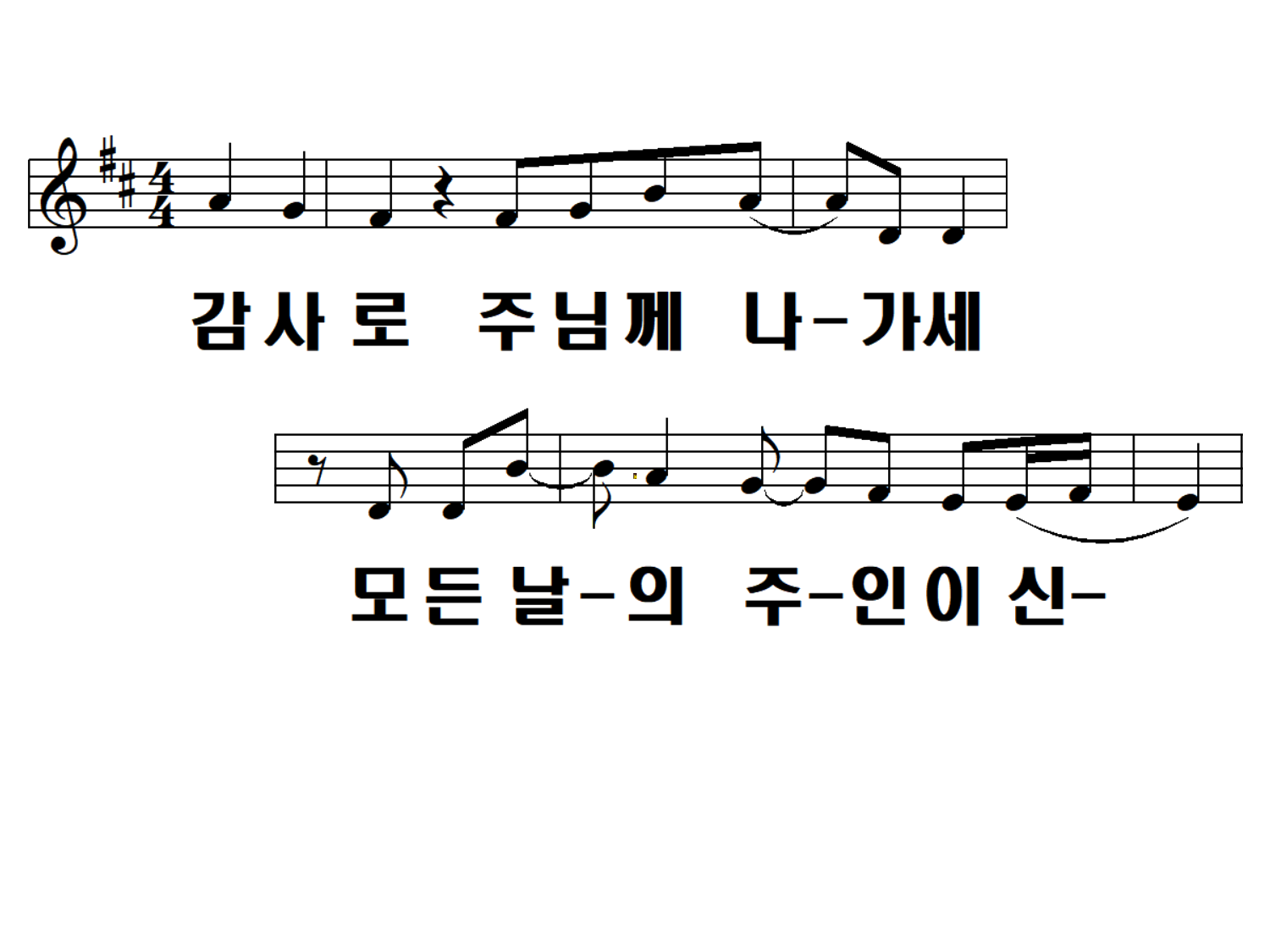 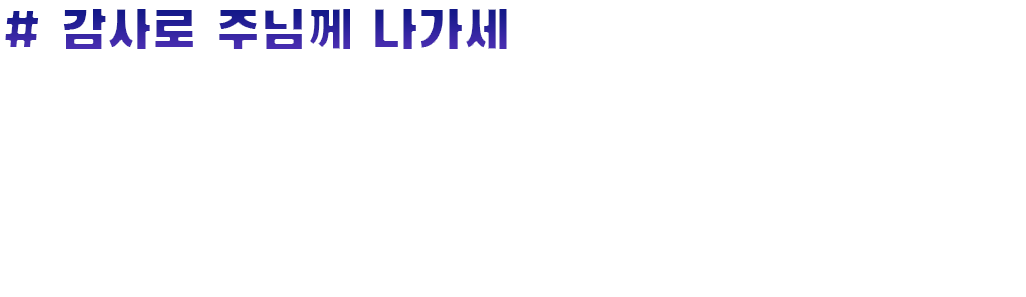 Go out to the Lord as a thank youThe master of every day
1 / 18
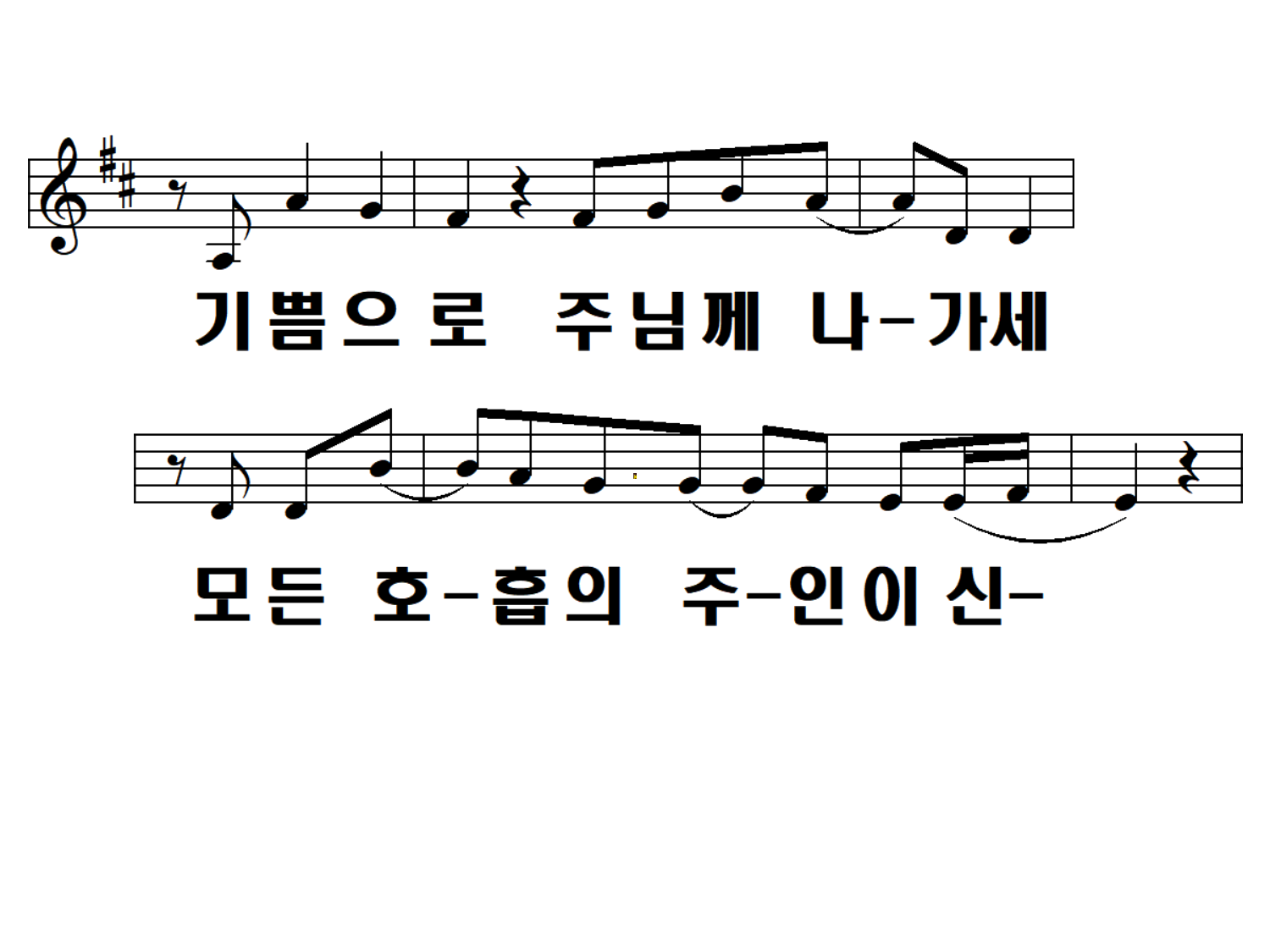 Go out to the Lord with joy
The master of all the breathing
2 / 18
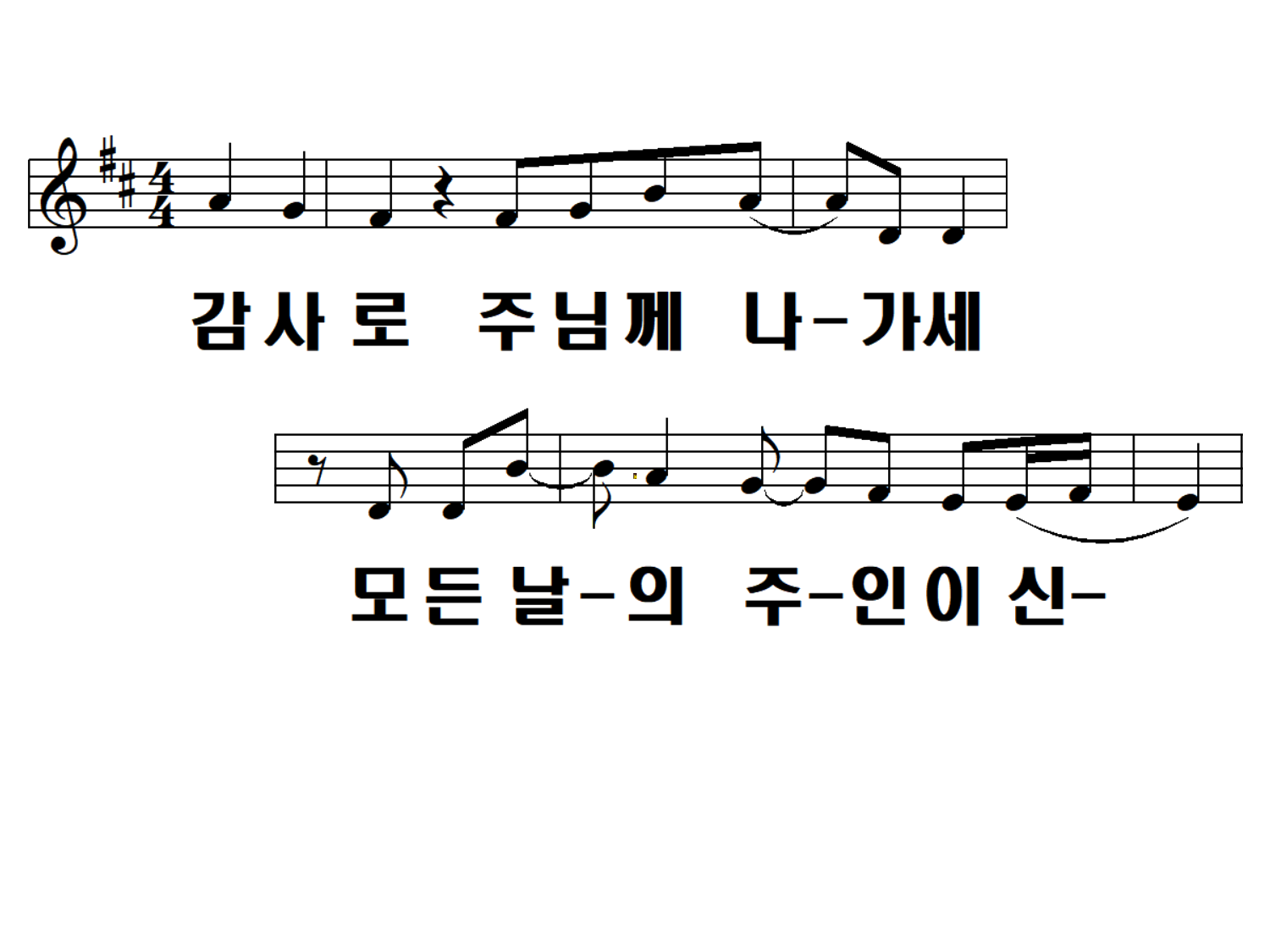 Go out to the Lord as a thank youThe master of every day
3 / 18
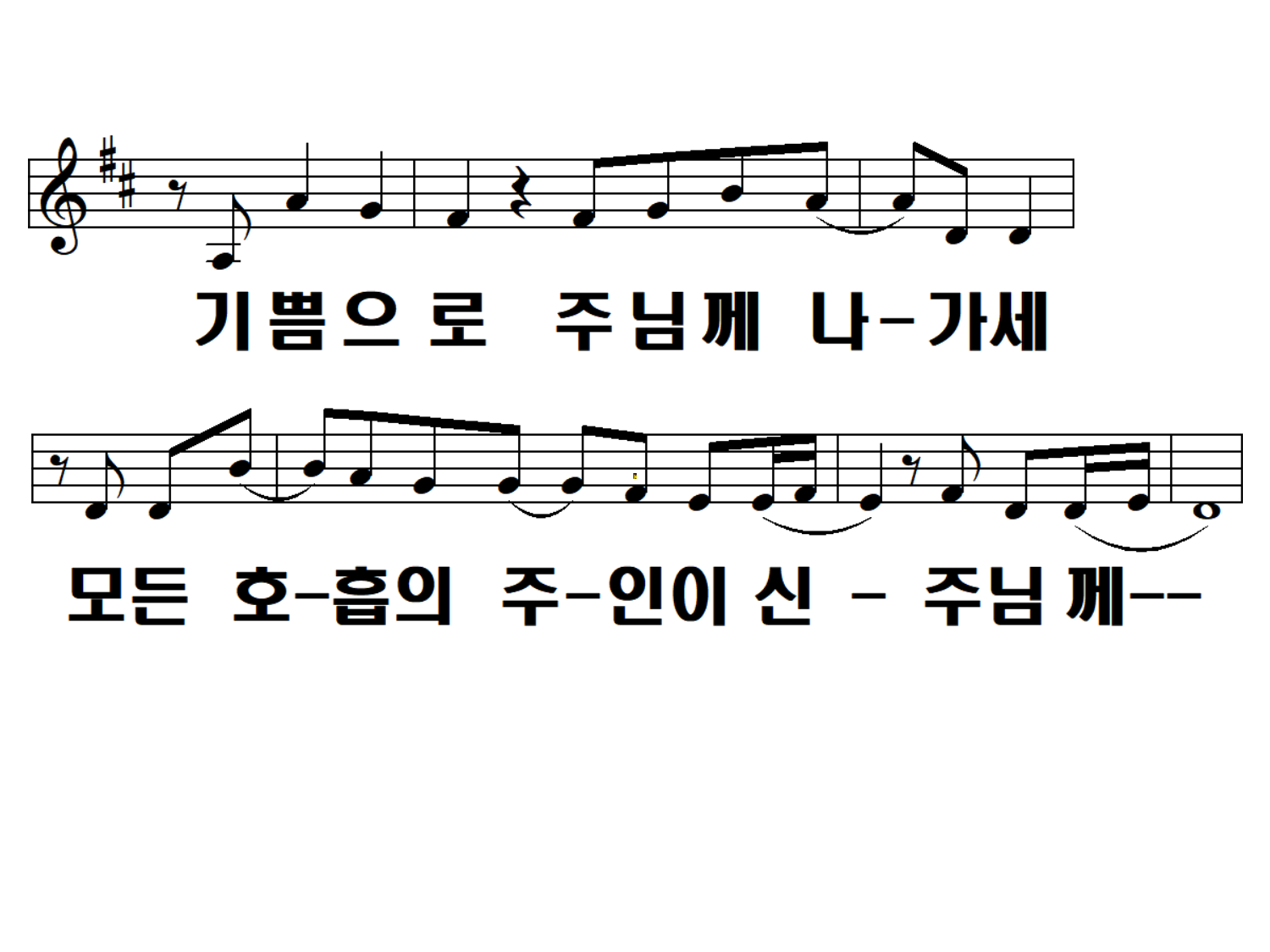 Go out to the Lord with joy
To the Lord,
the master of all the breathing
4 / 18
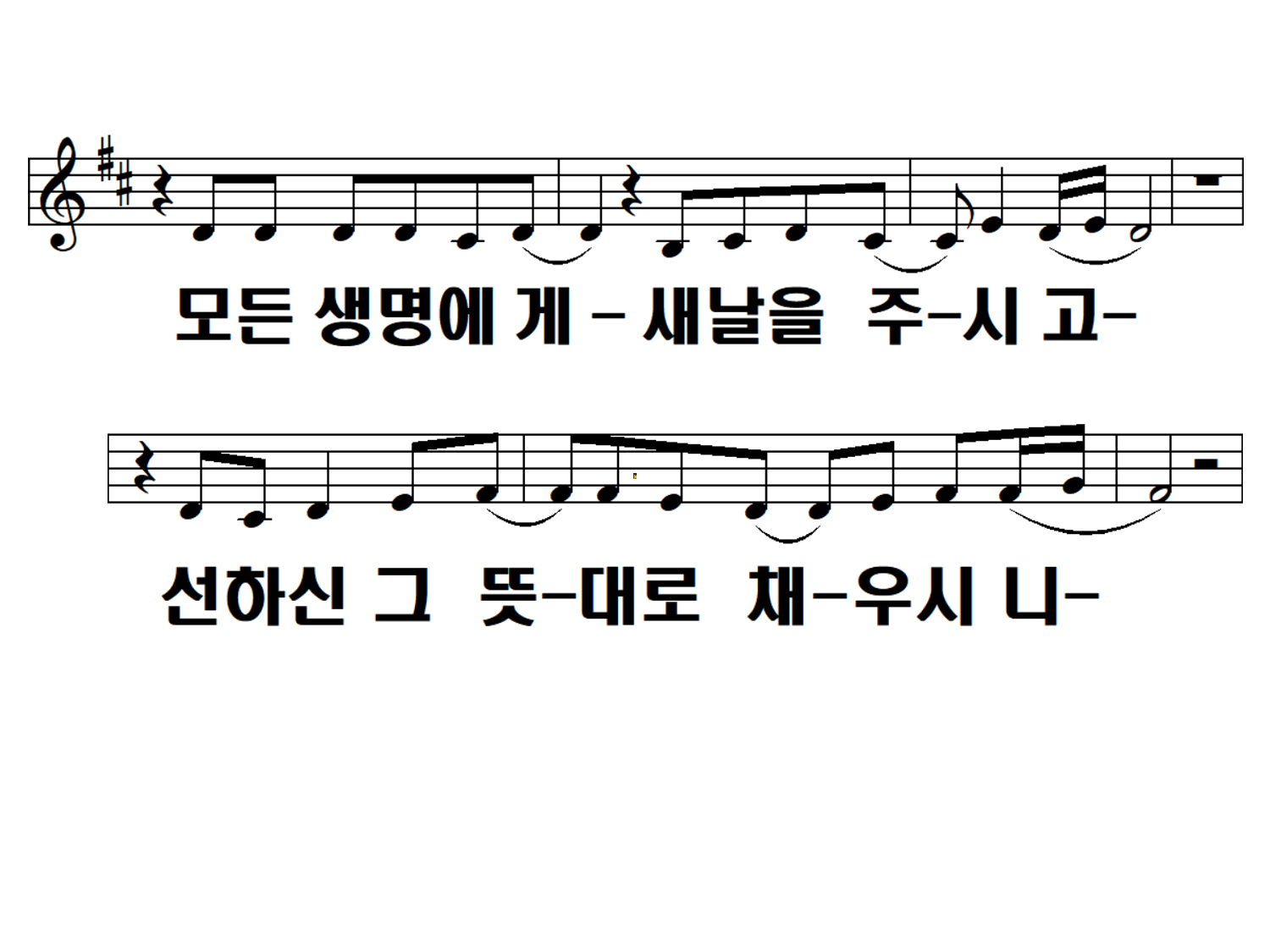 Give all life a new dayYou fill it up
according to the good will
5 / 18
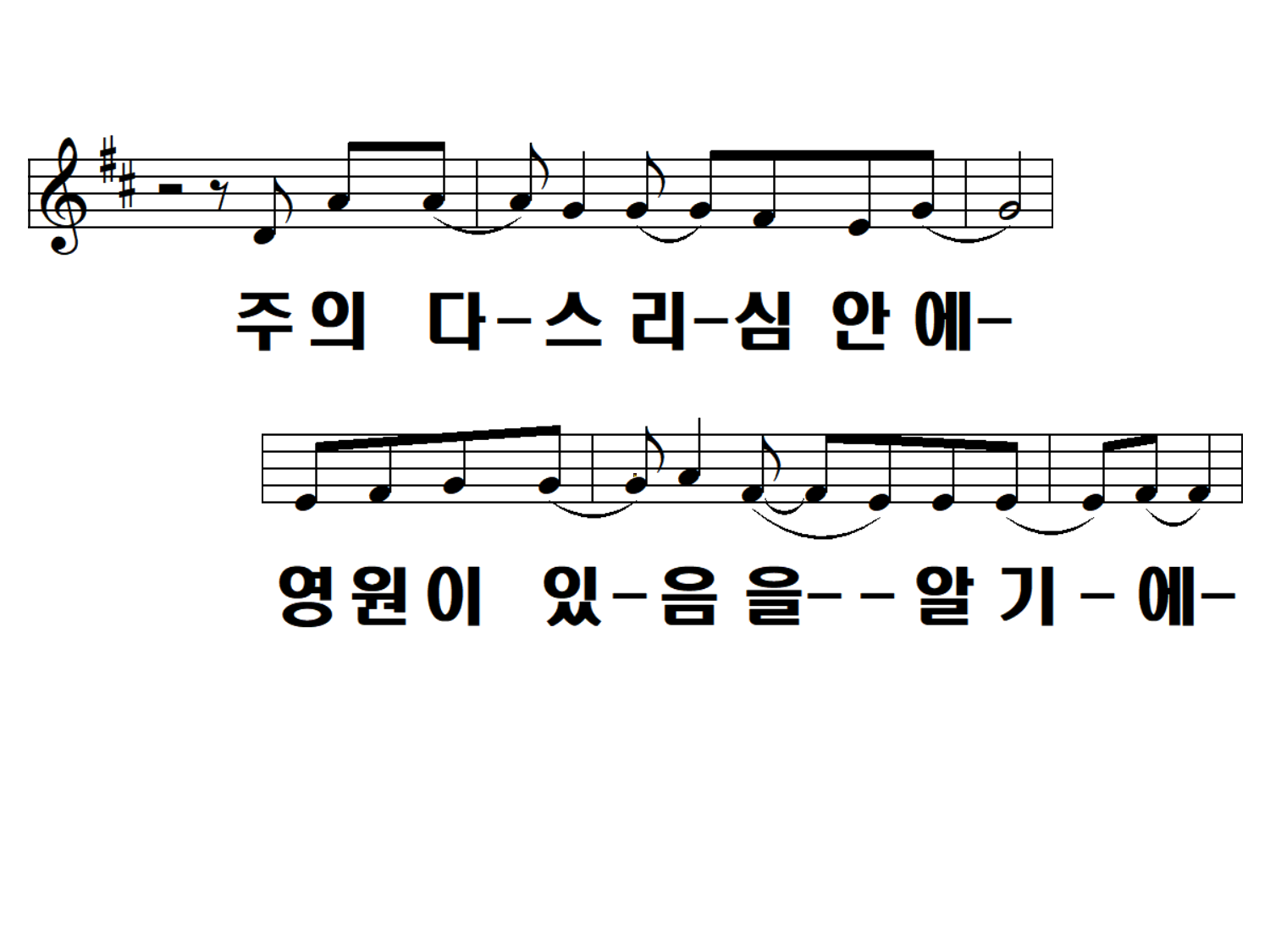 In the heart of the LordI know there's forever
6 / 18
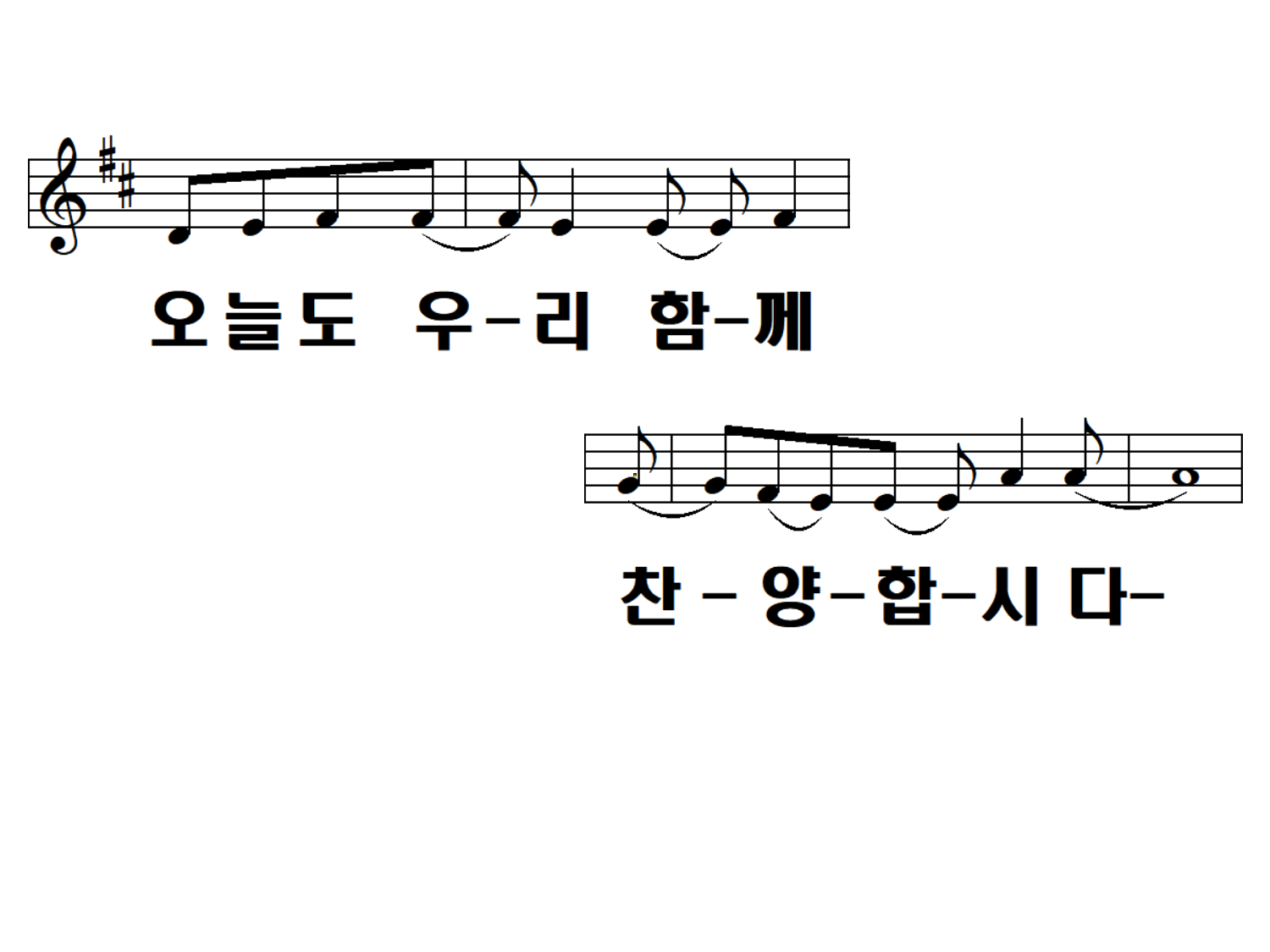 Let's be together again today.Let's praise him
7 / 18
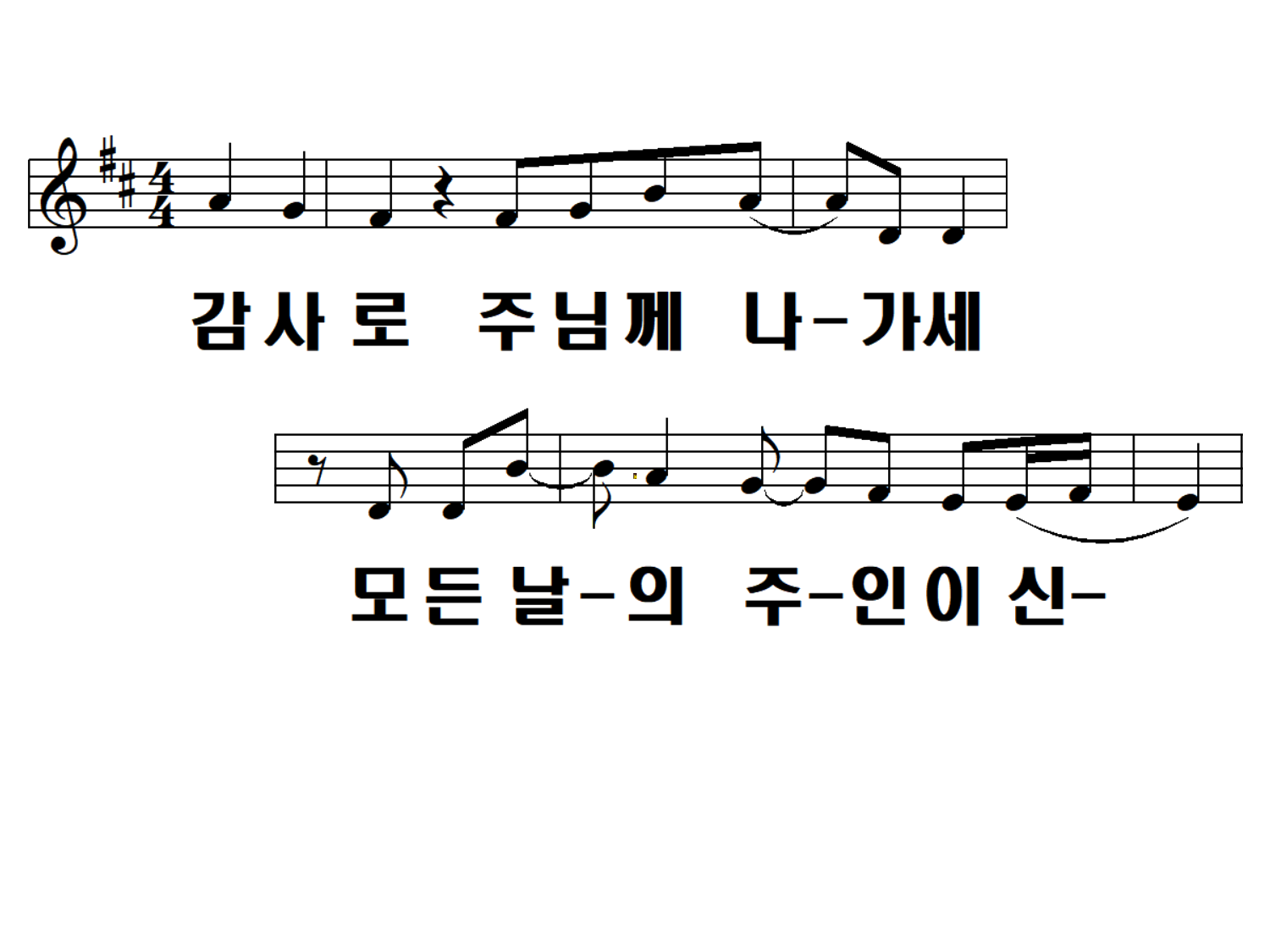 Go out to the Lord as a thank youThe master of every day
8 / 18
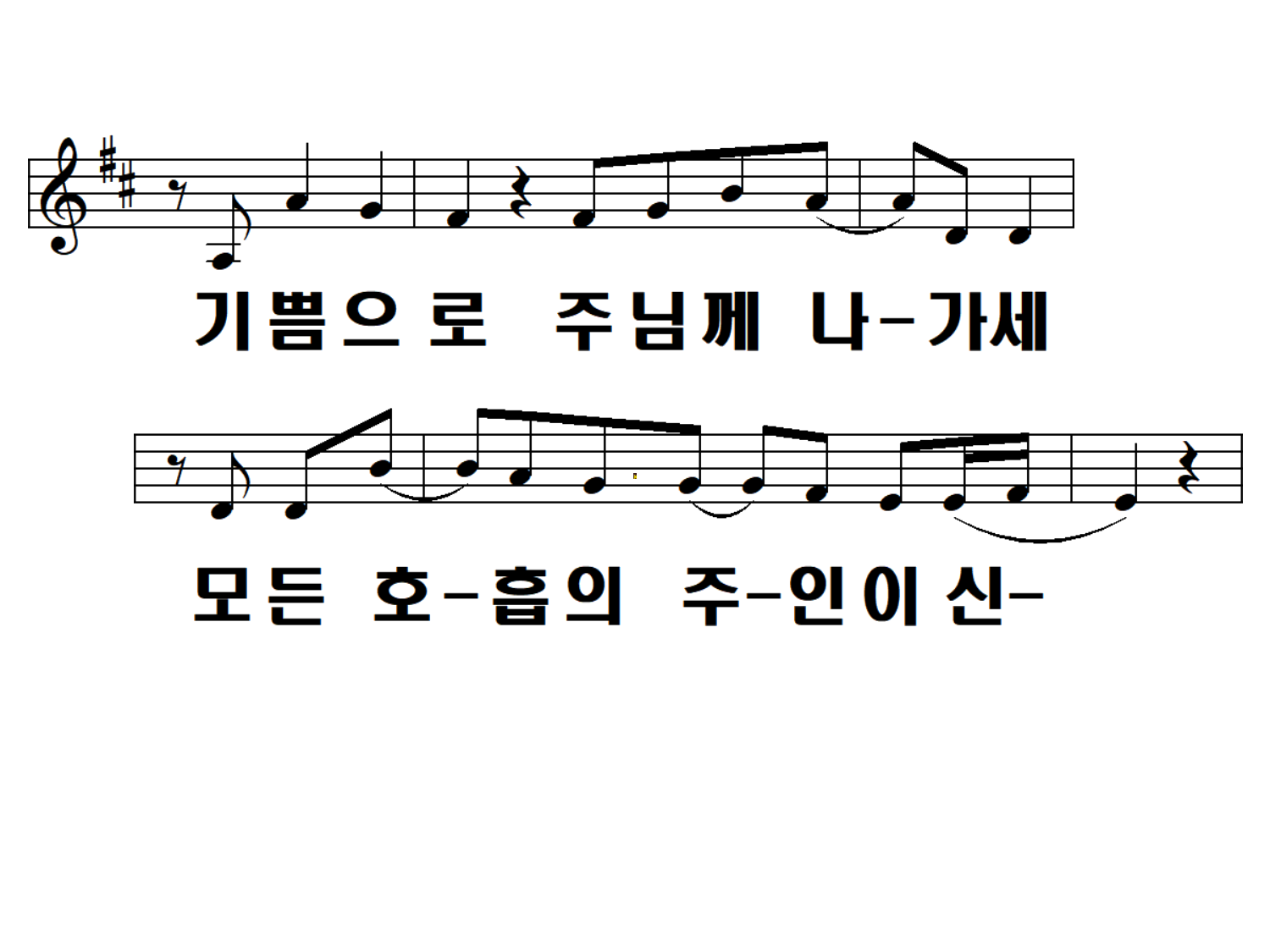 Go out to the Lord with joy
The master of all the breathing
9 / 18
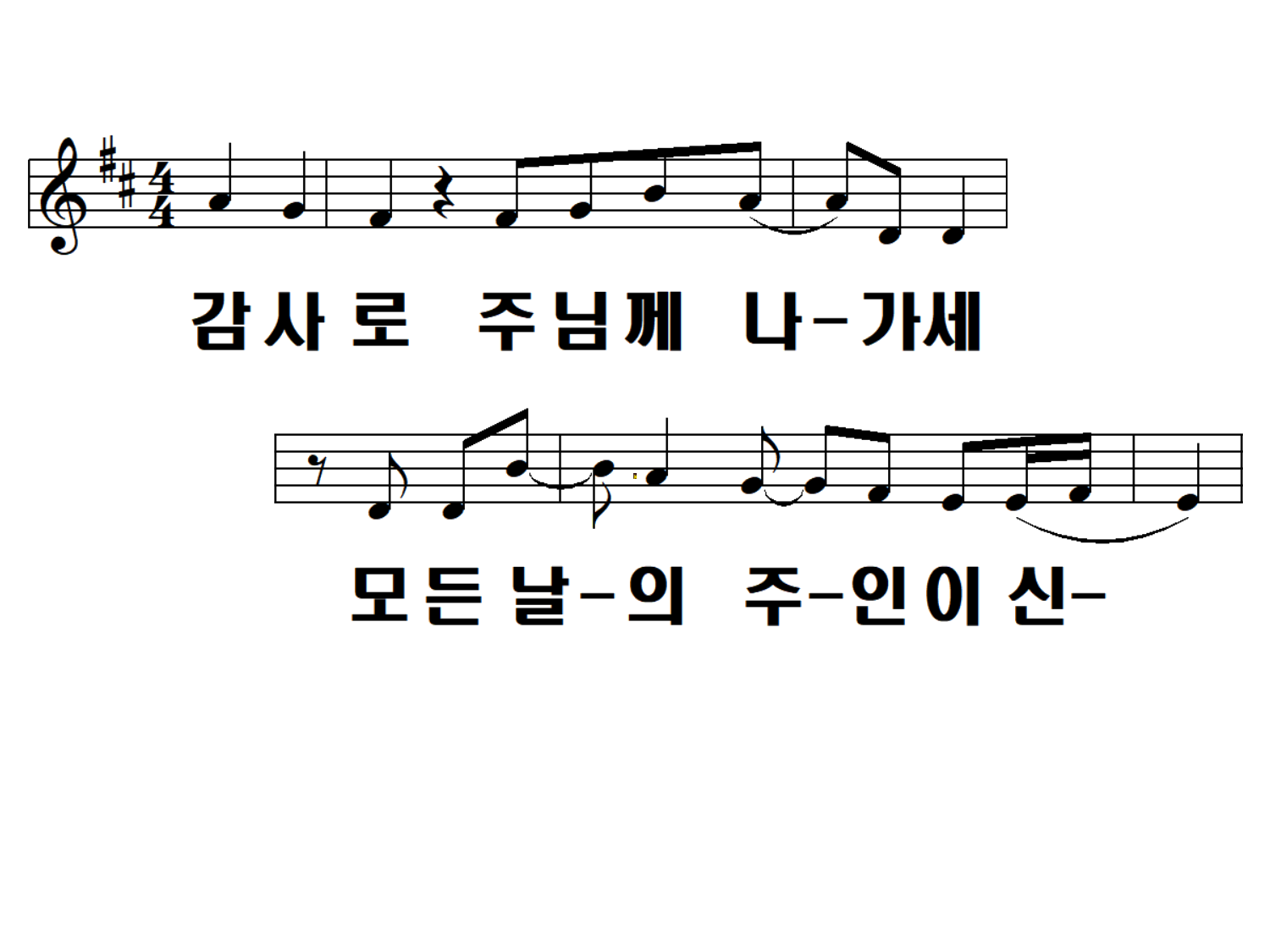 Go out to the Lord as a thank youThe master of every day
10 / 18
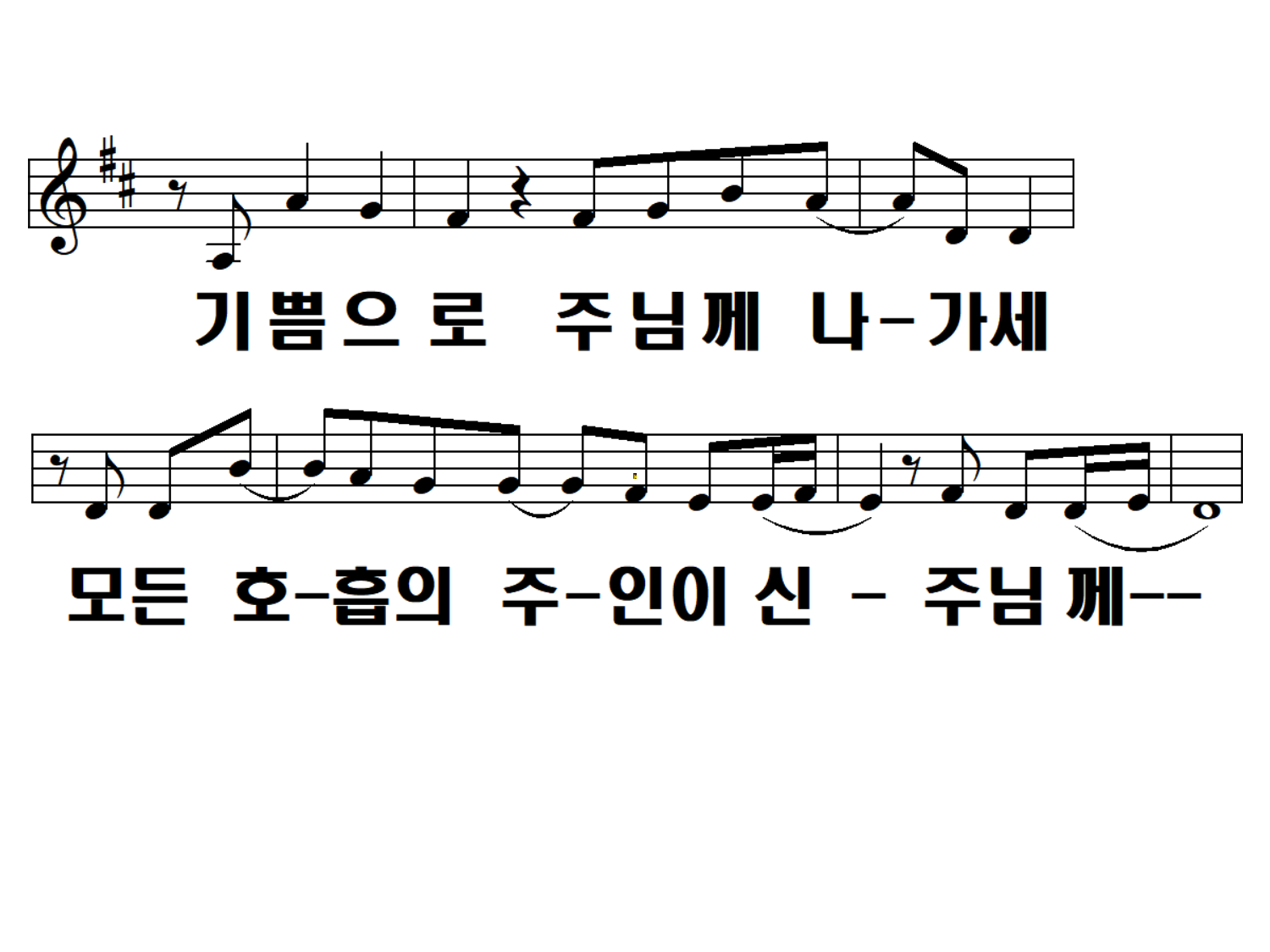 Go out to the Lord with joy
To the Lord,
the master of all the breathing
11 / 18
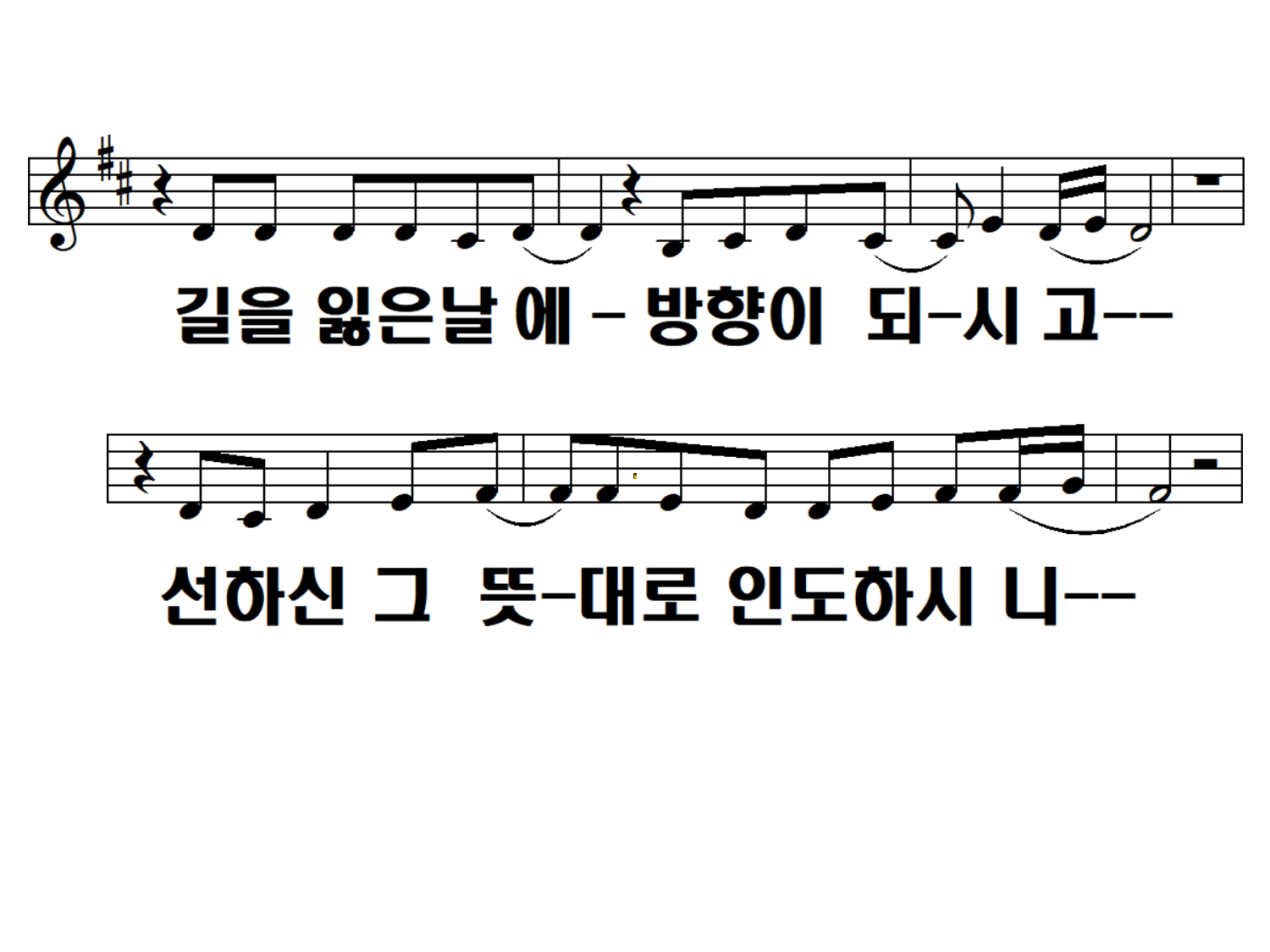 On the day you get lost, you become a direction.He will guide you according to the will of the good
12 / 18
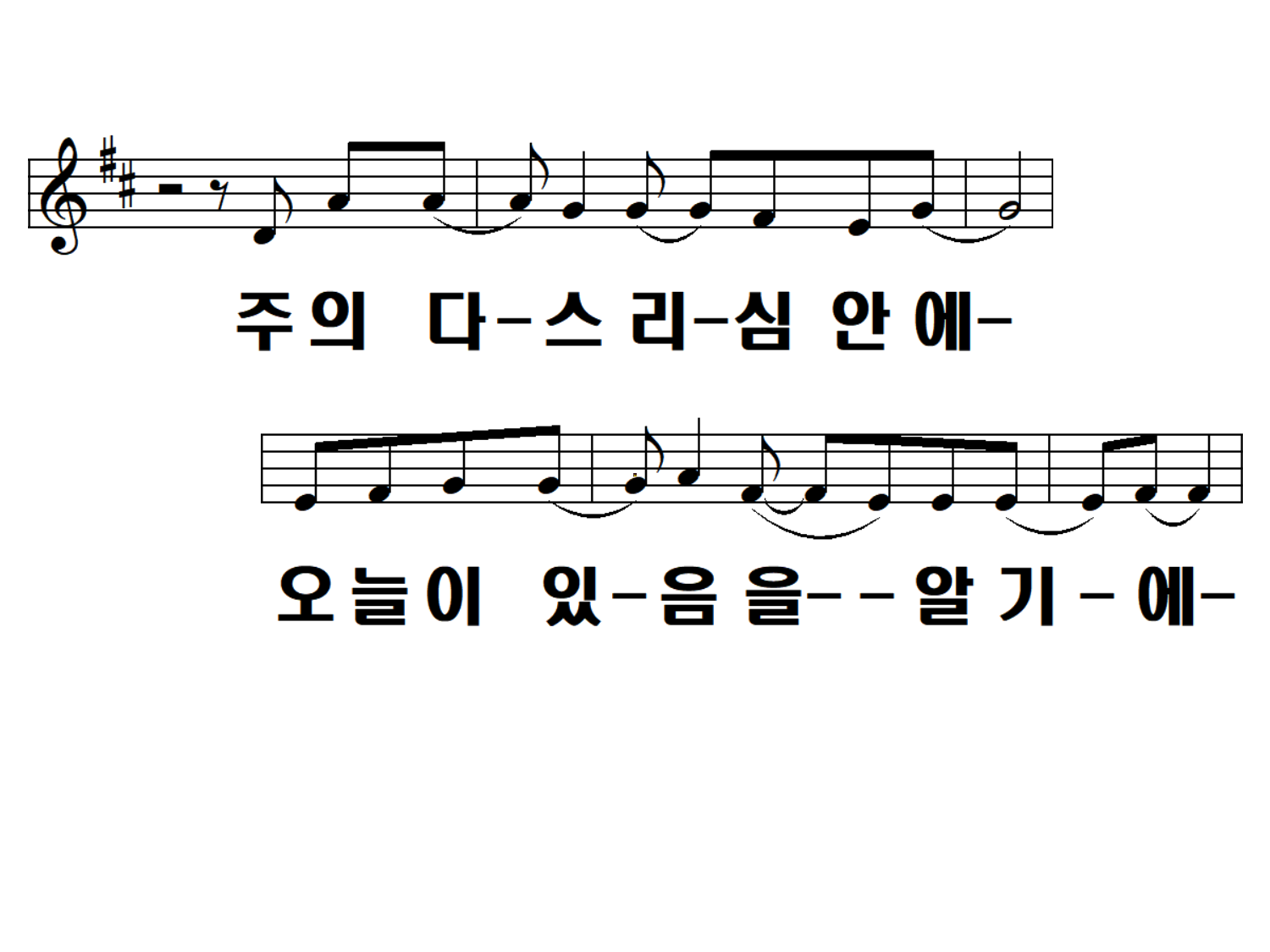 In the heart of the Lordknowing that there is today
13 / 18
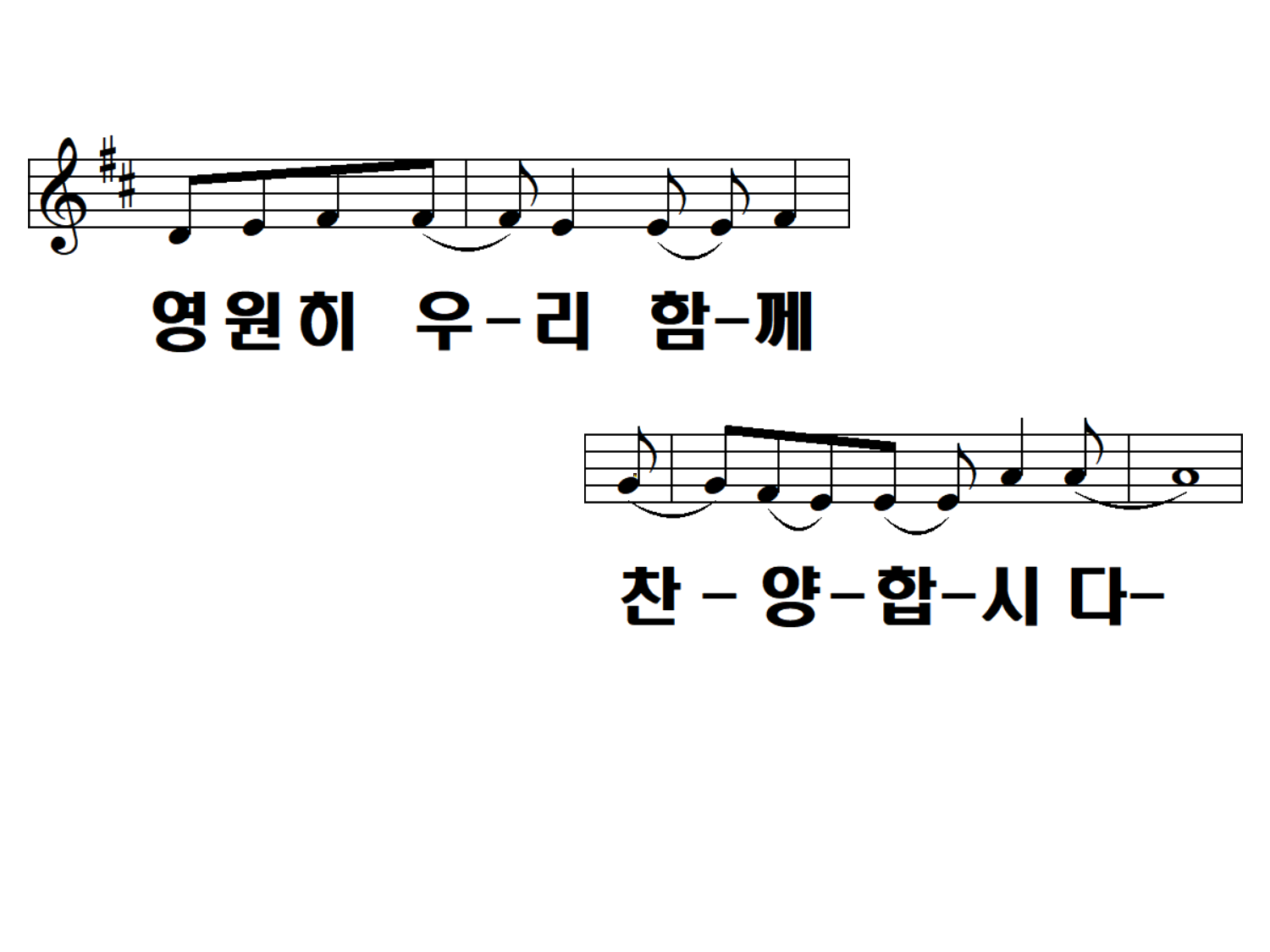 Let's be together foreverLet's praise him
14 / 18
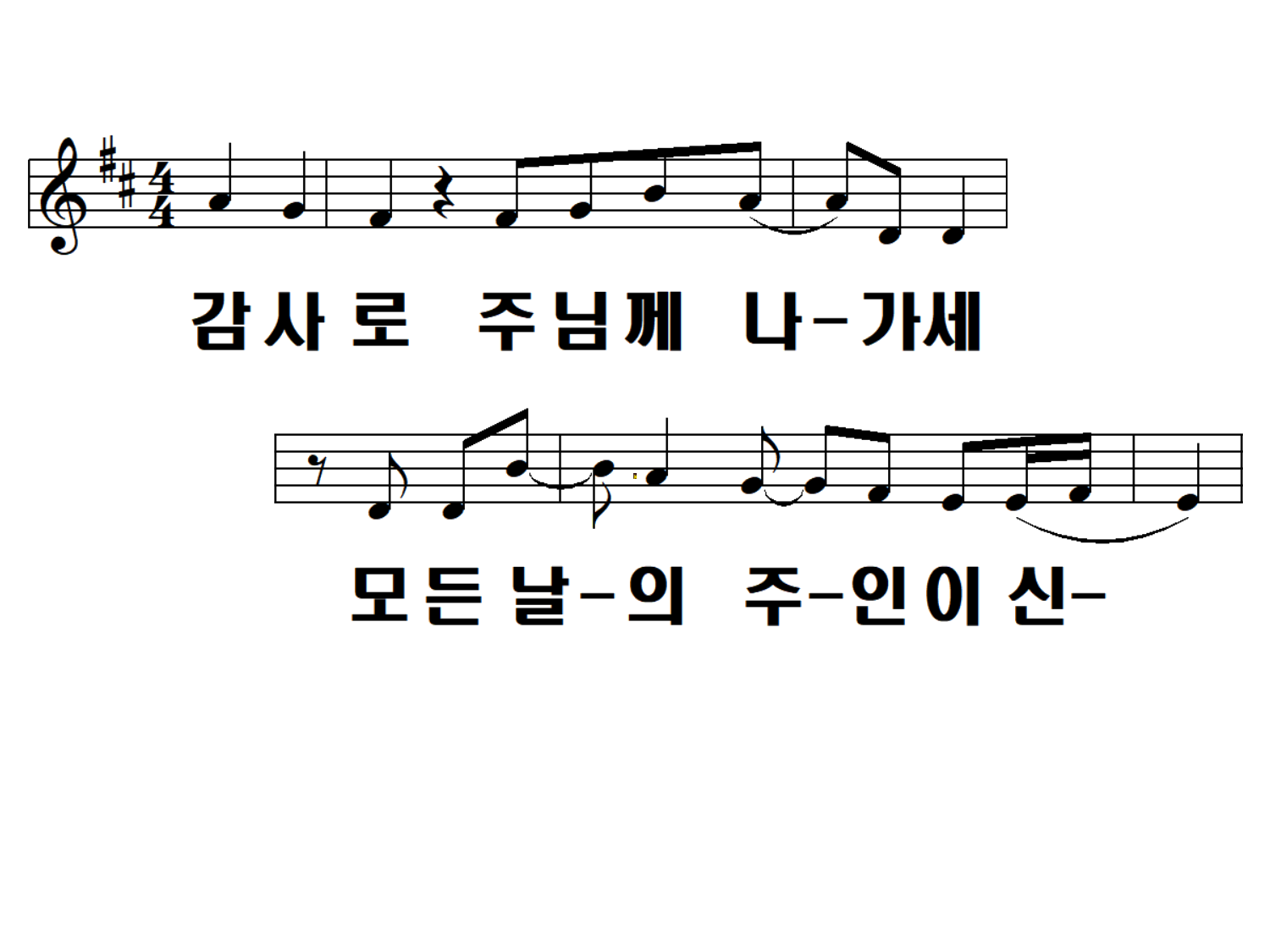 Go out to the Lord as a thank youThe master of every day
15 / 18
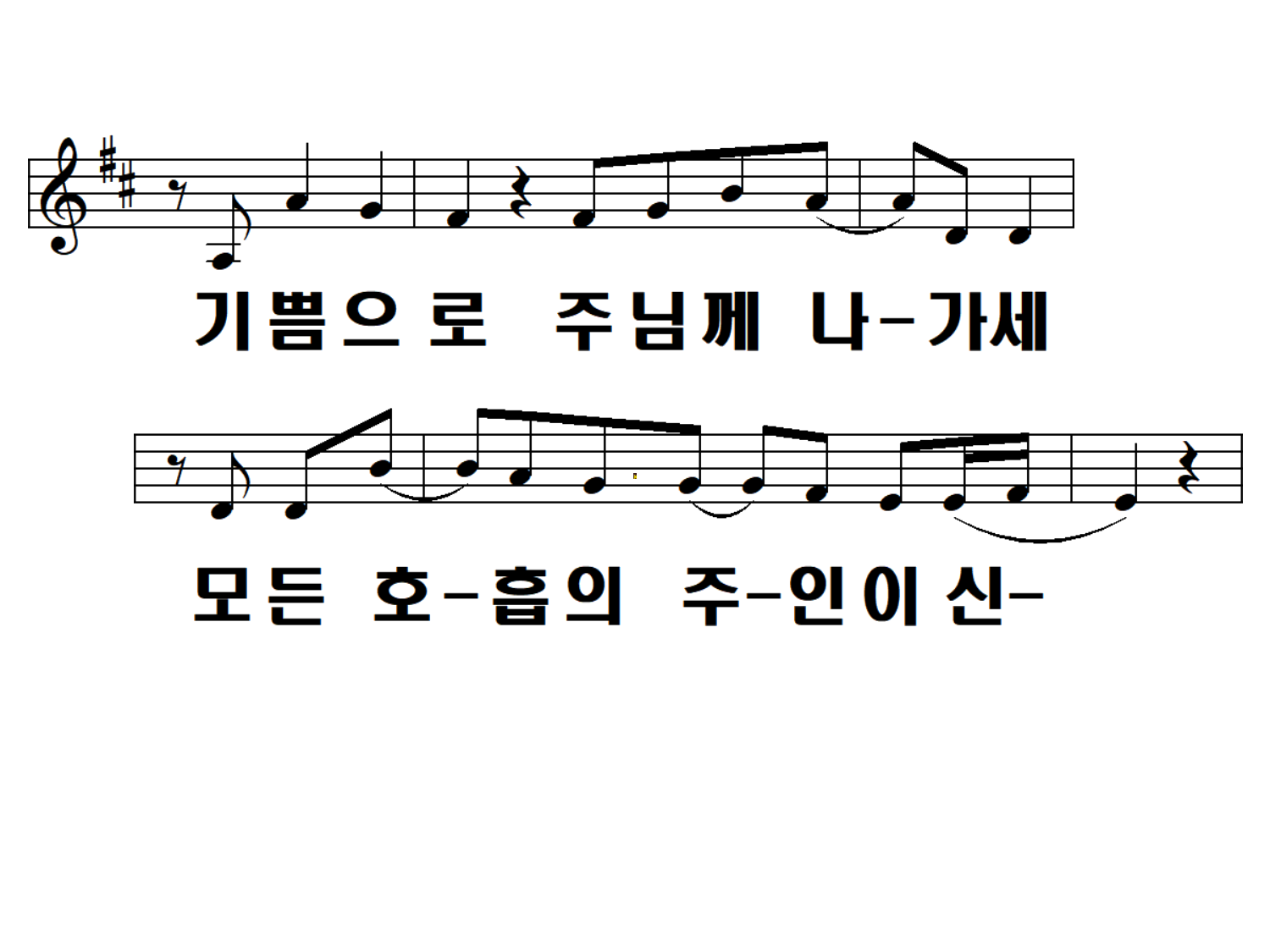 Go out to the Lord with joy
The master of all the breathing
16 / 18
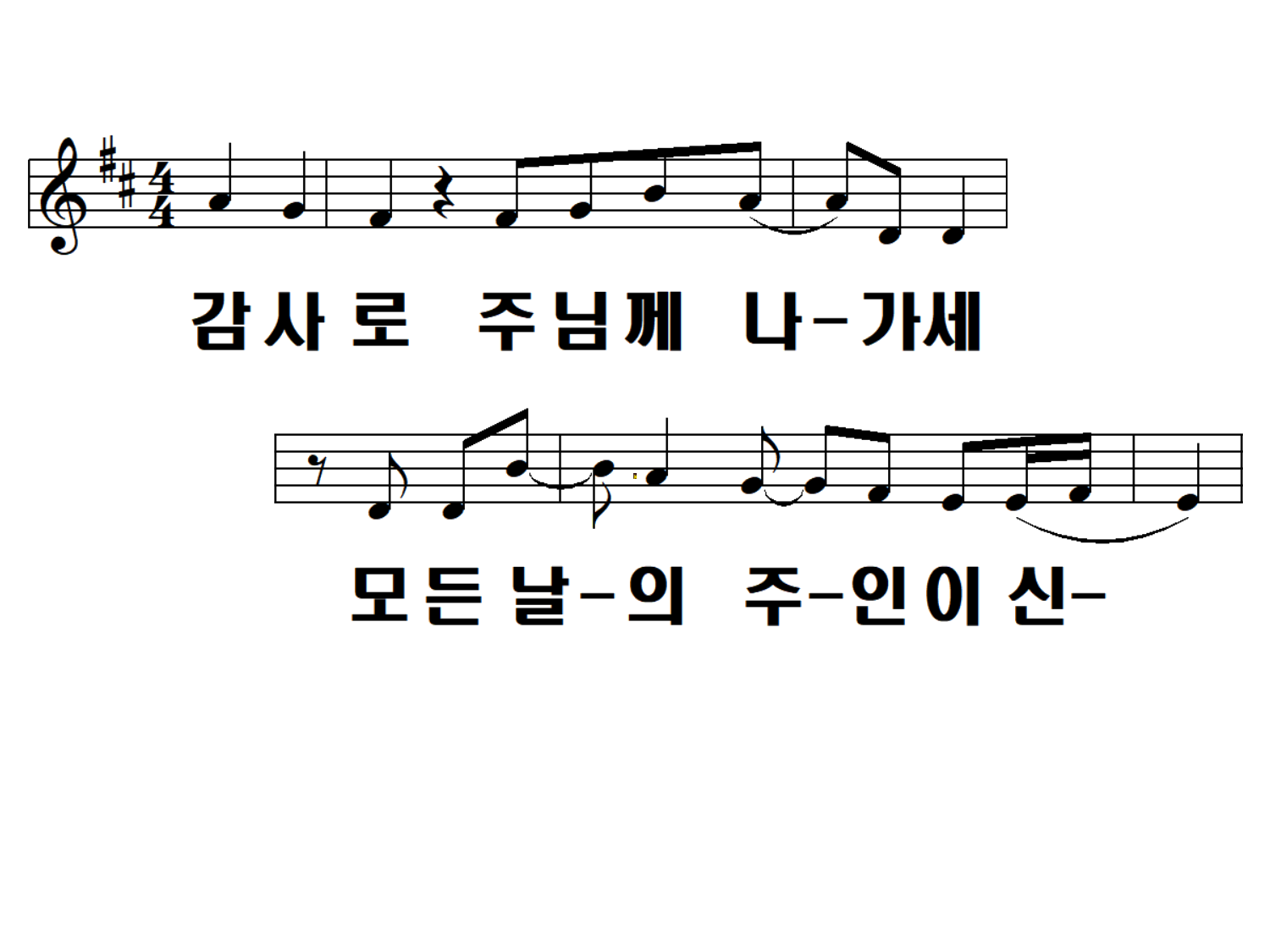 Go out to the Lord as a thank youThe master of every day
17 / 18
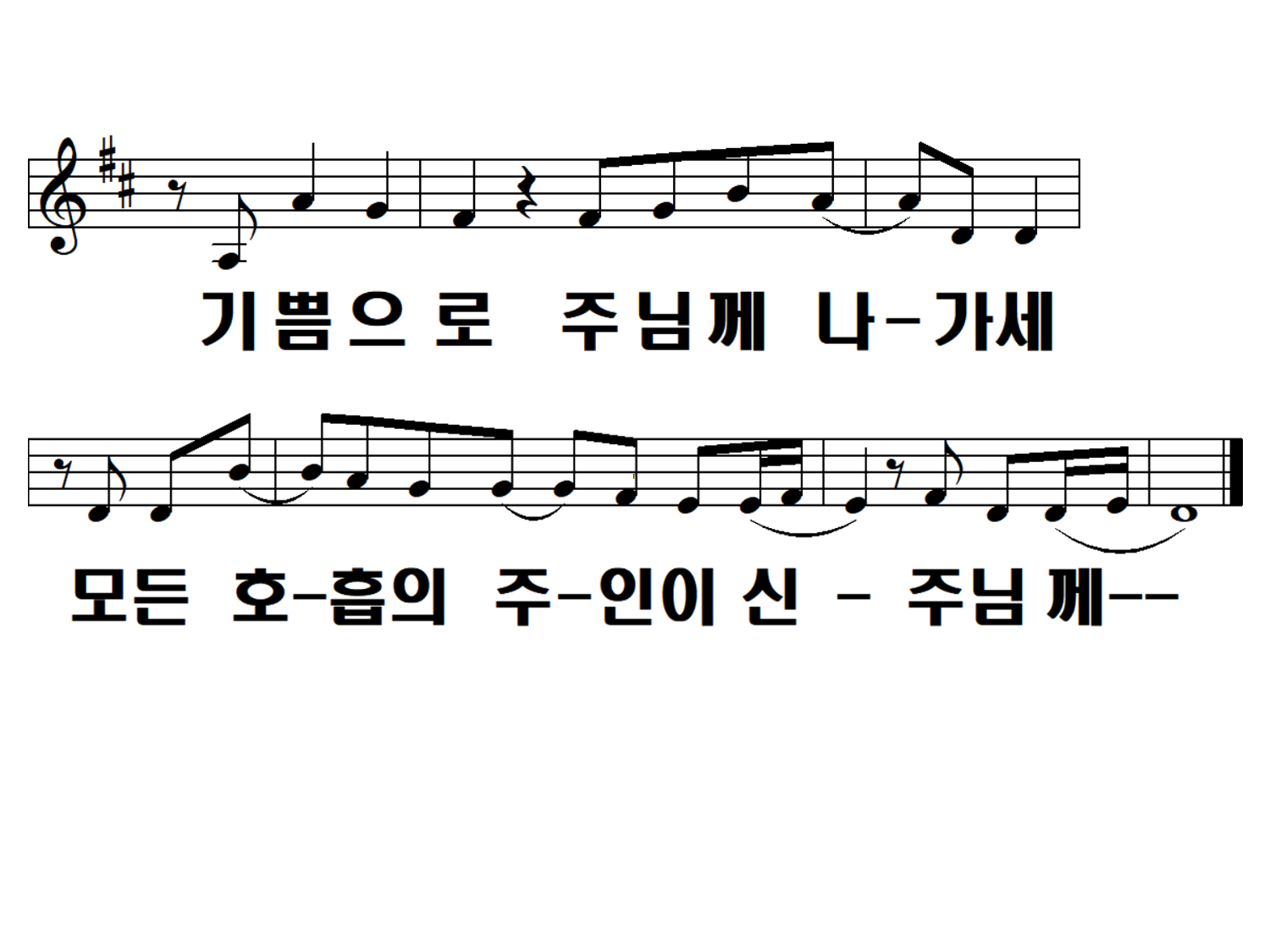 Go out to the Lord with joy
To the Lord,
the master of all the breathing
18 / 18